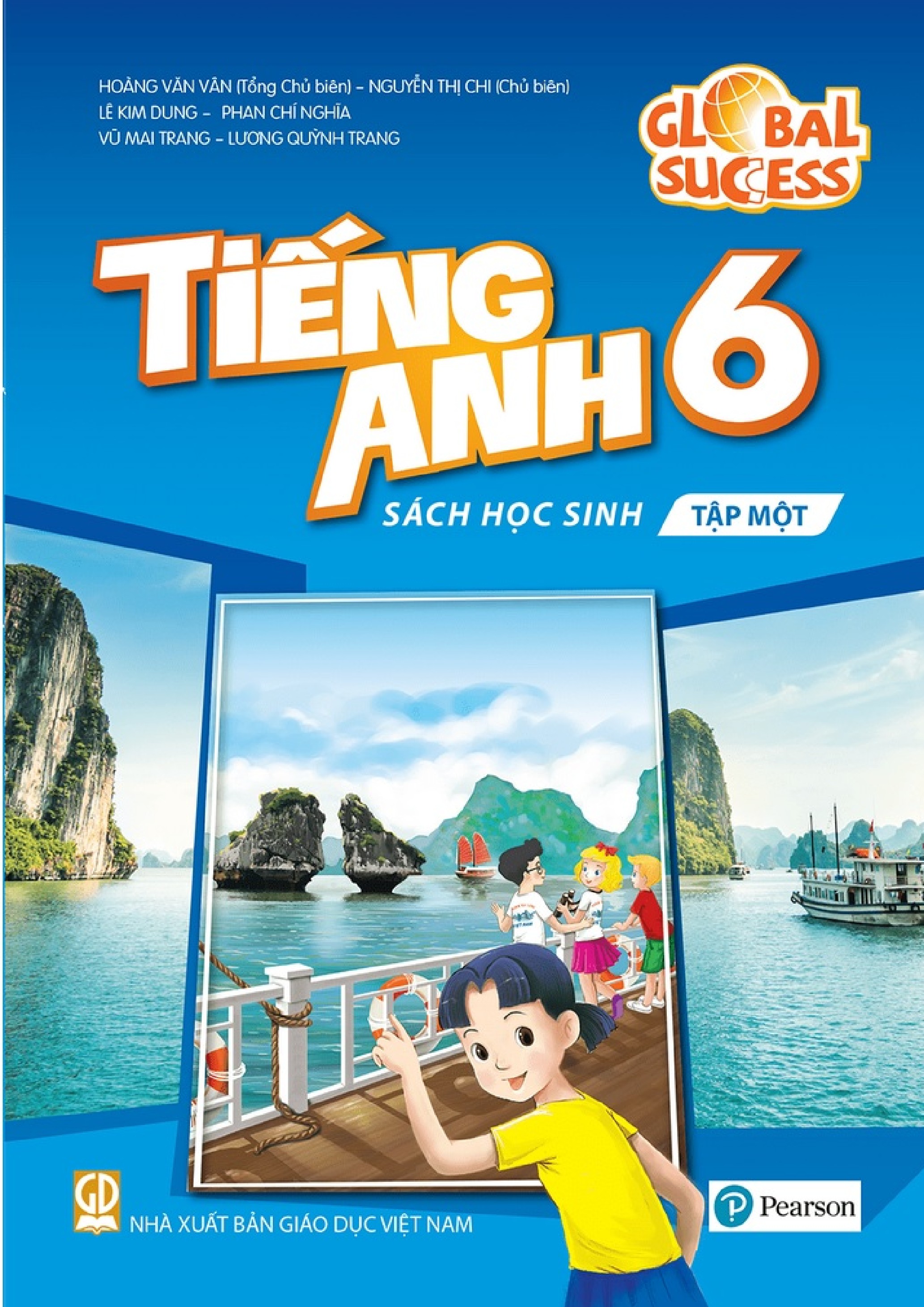 UNIT 3: MY FRIENDS
Period 18 : A closer look 2
They are playing football.
What are they doing?
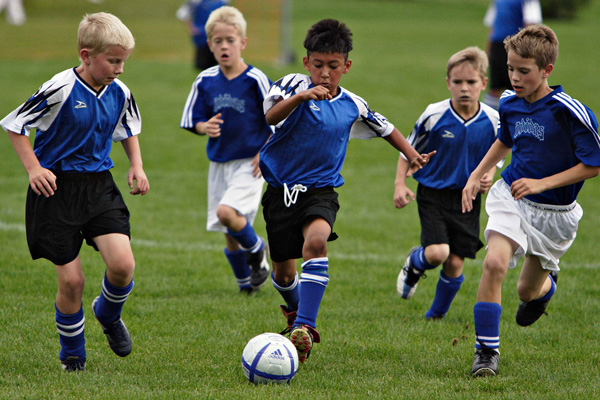 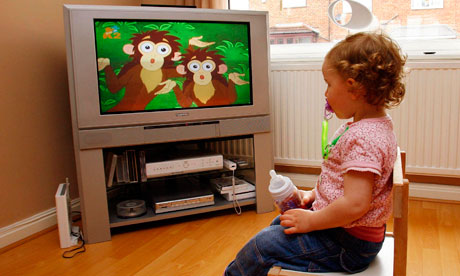 He is watching T.V
They are riding a  bike
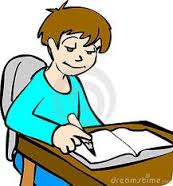 Is he writing ?
Yes. he is writing
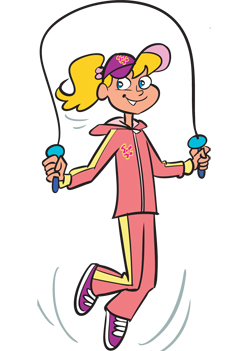 Is she dancing?
No,she isn’t. She is skipping
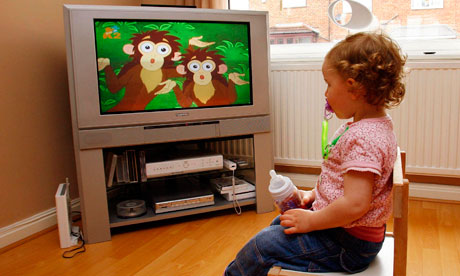 Actions now
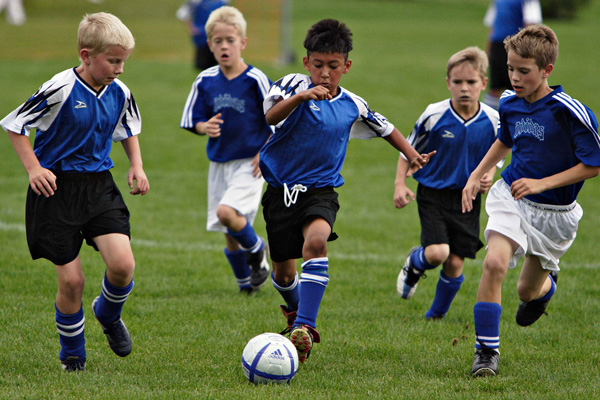 THE PRESENT 
CONTINUOUS 
TENSE
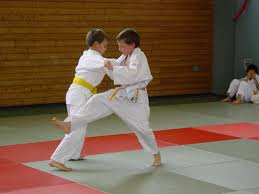 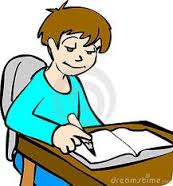 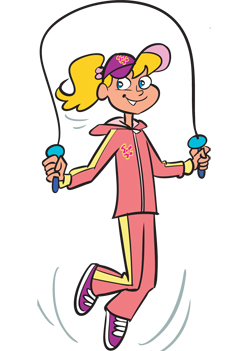 I. Grammar:
The present continuous
        (Thì hiện tại tiếp diễn)
1. Using( Cách sử dụng) : We use the present continuous for actions happening now.
Example: - She’s talking.
- They’re not talking.
2. Signal ( dấu hiệu) We can use the present continuous with now, at present, or at the moment.
Example: - I’m doing my homework at present.
- A: Are you reading now?
B: Yes, I am.
3.Form( Cấu trúc): Present continuous
4. Các quy tắc thêm –ing vào sau động từ
II. Practice
1.Put the verbs in brackets in the present continuous.
a book now.
is reading
Nam (read)
1.
They (play)
football at the moment.
are playing
2.
isn’t making
a sandwich at present.
My sister (not make)
3.
am going
I (go)                     to the supermarket at the moment.
4.
talking
Are
5.
they (talk)                  about their new friends?
Look at the pictures. Write sentences like the example. Use positive or negative present continuous verbs.
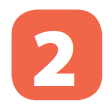 Example:
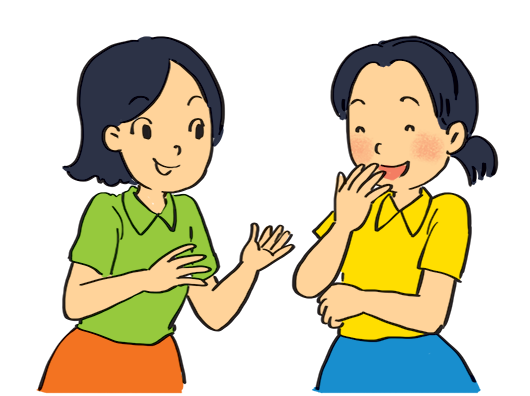 She’s talking to Mai. (talk)
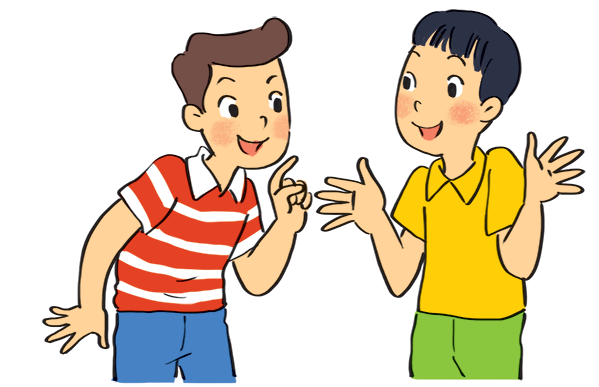 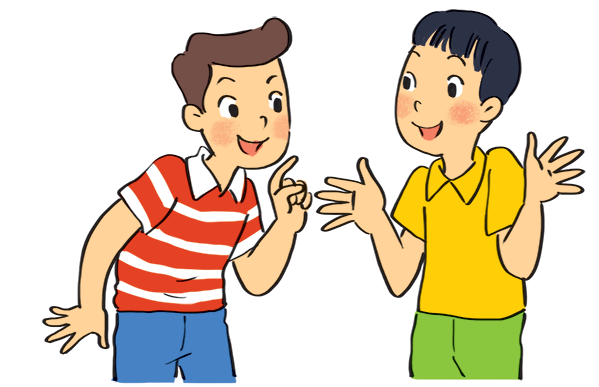 .
are not / aren’t eating ice cream.
1.
Nam and Ba
(eat ice cream)
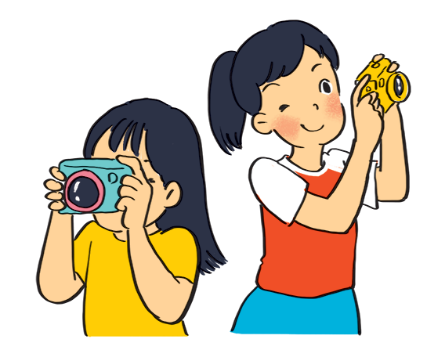 are taking photos.
2.
Lan and Trang              
(take photos)
.
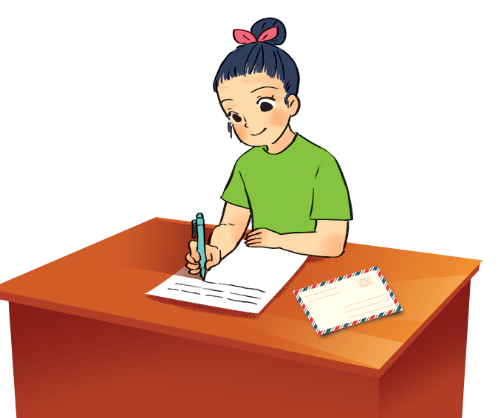 3.
Ha
(write a letter)
is / Ha’s writing a letter.
.
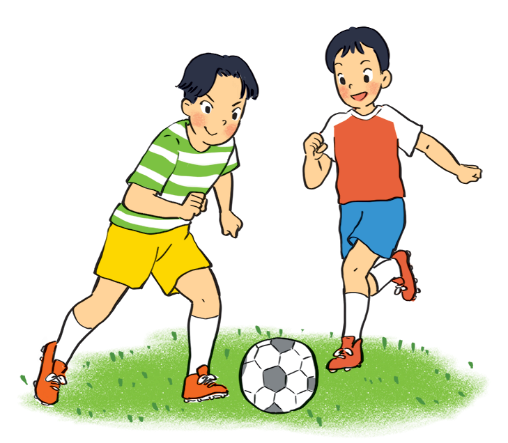 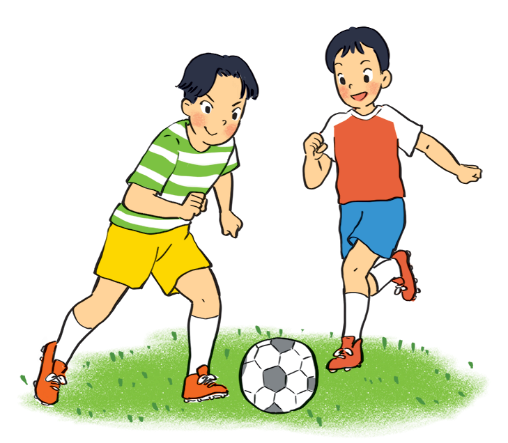 are not / aren’t playing badminton.
4.
Duong and Hung               
(play badminton)
.
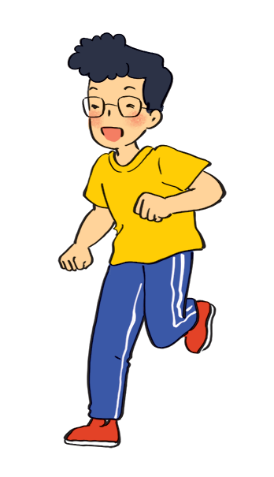 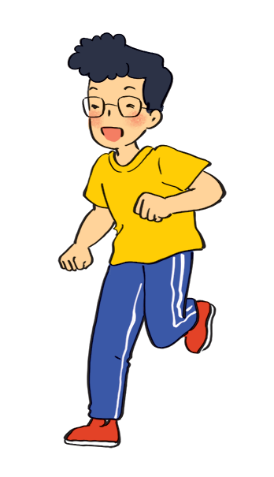 is not / isn’t drawing a picture.
.
5.
Phong 
(draw a picture)
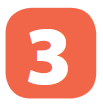 Work in pairs. Look at the pictures. Ask and answer.
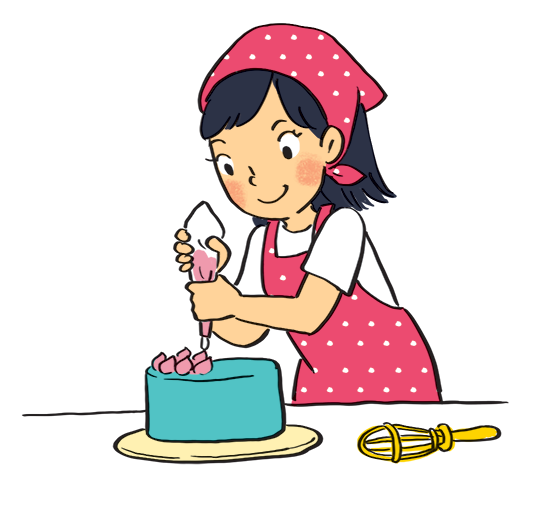 Example:
A: your sister / make a cake?
      Is your sister making a cake?
B:        Yes, she is.
Game: Lucky numbers
1
2
3
4
5
6
7
8
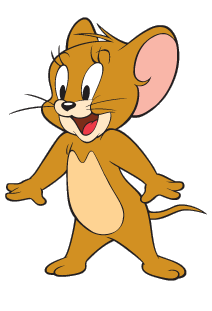 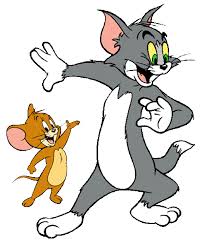 LUCKY NUMBER!
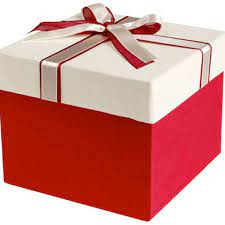 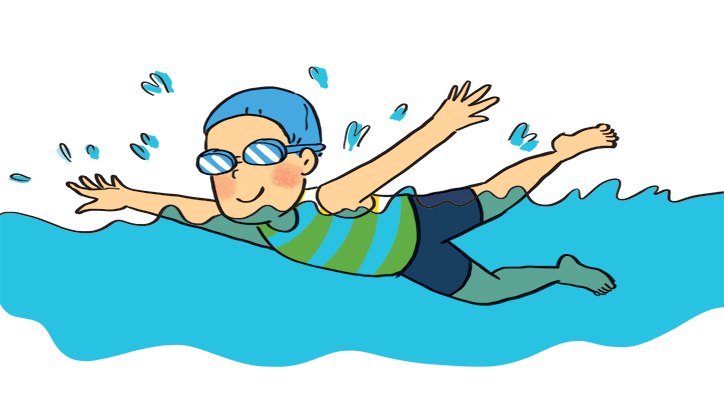 1
A: your friend / swim?

B:
Is your friend swimming?
Yes, he is.
2
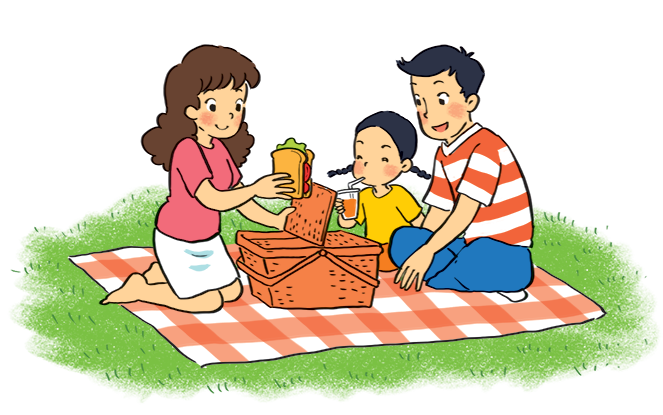 A: they / listen to music?

B:
Are they listening to music?
No, they aren’t.
(They’re / They are having a picnic.)
3
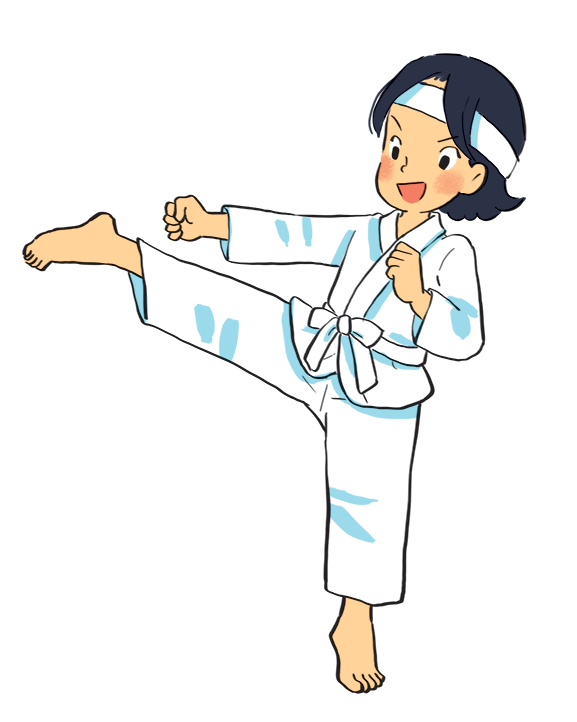 A: Mi / play the piano?

B:
Is Mi playing the piano?
No, she isn’t.
(She’s / She is doing karate.)
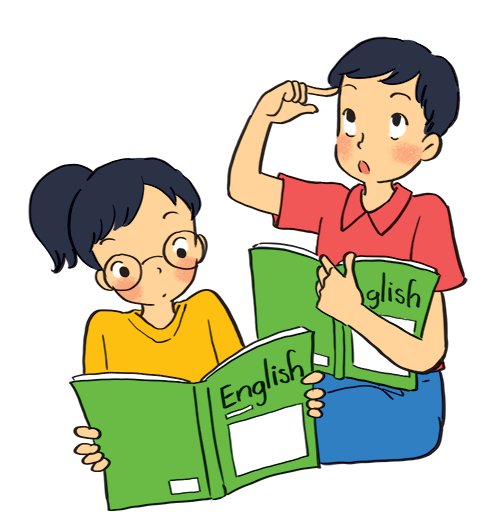 4
A: they / learn English?

B:
Are they learning English?
Yes, they are.
5
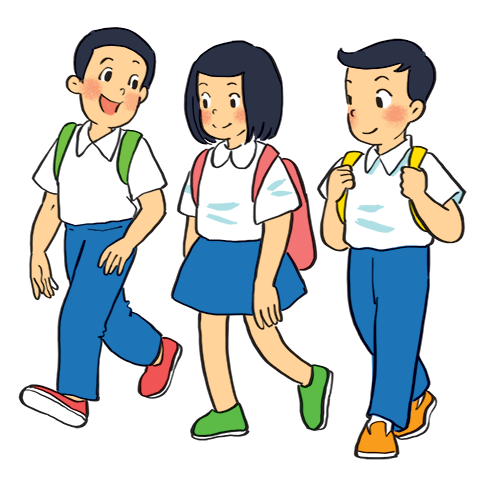 A: your friends / cycle to school?

B:
Are your friends cycling to school?
No, they aren’t.
(They’re / They are walking to school.)
LUCKY NUMBER!
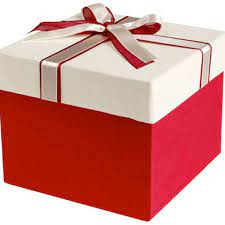 LUCKY NUMBER!
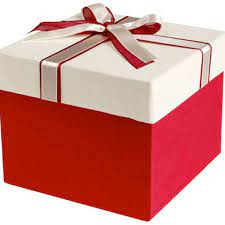 Grammar
The present continuous
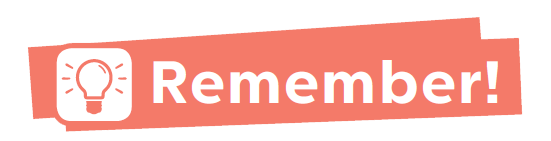 When something often happens or is fixed, we use the present simple. 
When something is happening now, we use the present continuous.
+ Khi một điều gì đó thường xảy ra hoặc đã được xác định( chắc chắn), chúng ta sử dụng thì hiện tại đơn.
+  Khi một điều gì đó đang xảy ra ở hiện tại, chúng ta sử dụng thì hiện tại tiếp diễn.
Put the verbs in brackets in the present simple or present continuous.
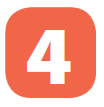 My best friend (not walk) 
Sometimes she (cycle)                 .
to school every day.
doesnot / doesn’t walk
1.
cycles
he (play)                ?
2.
playing
is
Look! What
your friends (study)
every afternoon?
study
Do
3.
in the library
am / ‘m writing
I (write)
4.
an email to my friend now.
his homework now.
He (not do) 
He (read)
5.
is not / isn‘t doing.
is / ‘s reading
.
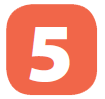 Charades
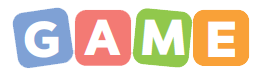 Take turns to mime different actions. 
Others guess what you are doing.
Example:
A: Are you dancing?
B: No, I’m not.
C: Are you looking for something?
B: Yes, I am.
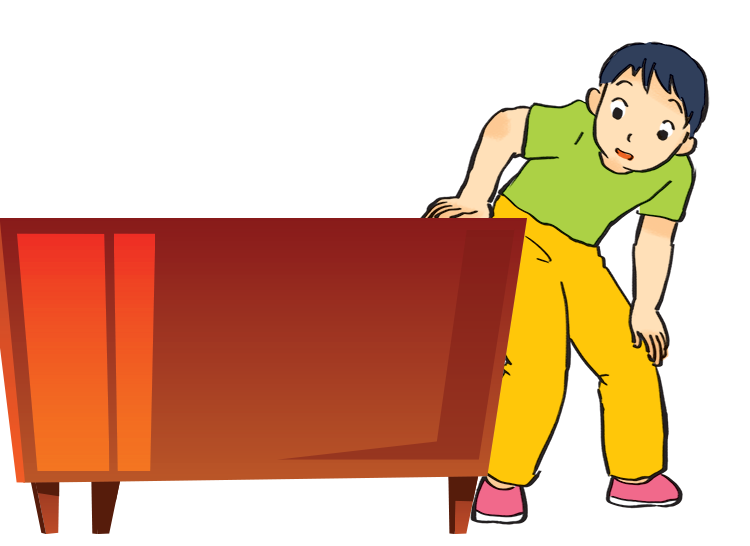 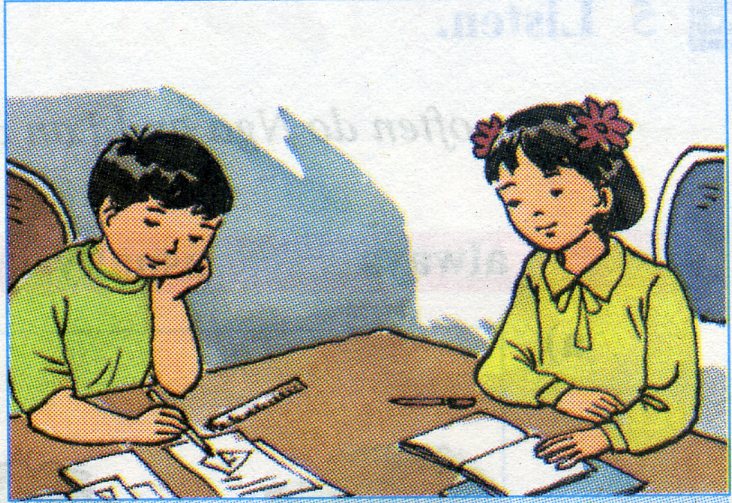 * Home work
Learn by heart grammar.
Do exercise in workbook.
Prepare new lesson: 
Unit 3. Lesson 4. Communication
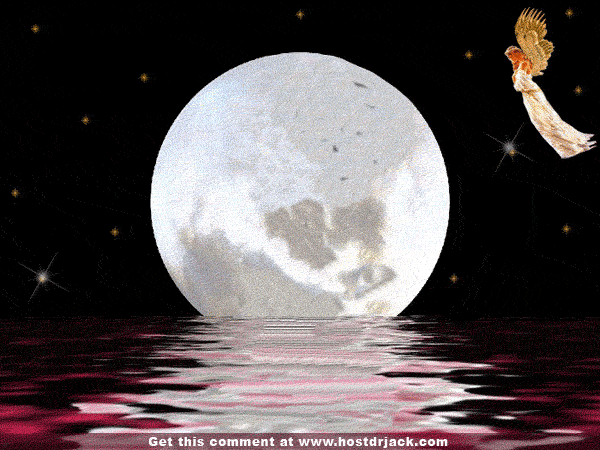 Goodbye – See you again.
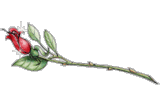